Twinkle, Twinkle, Little Star
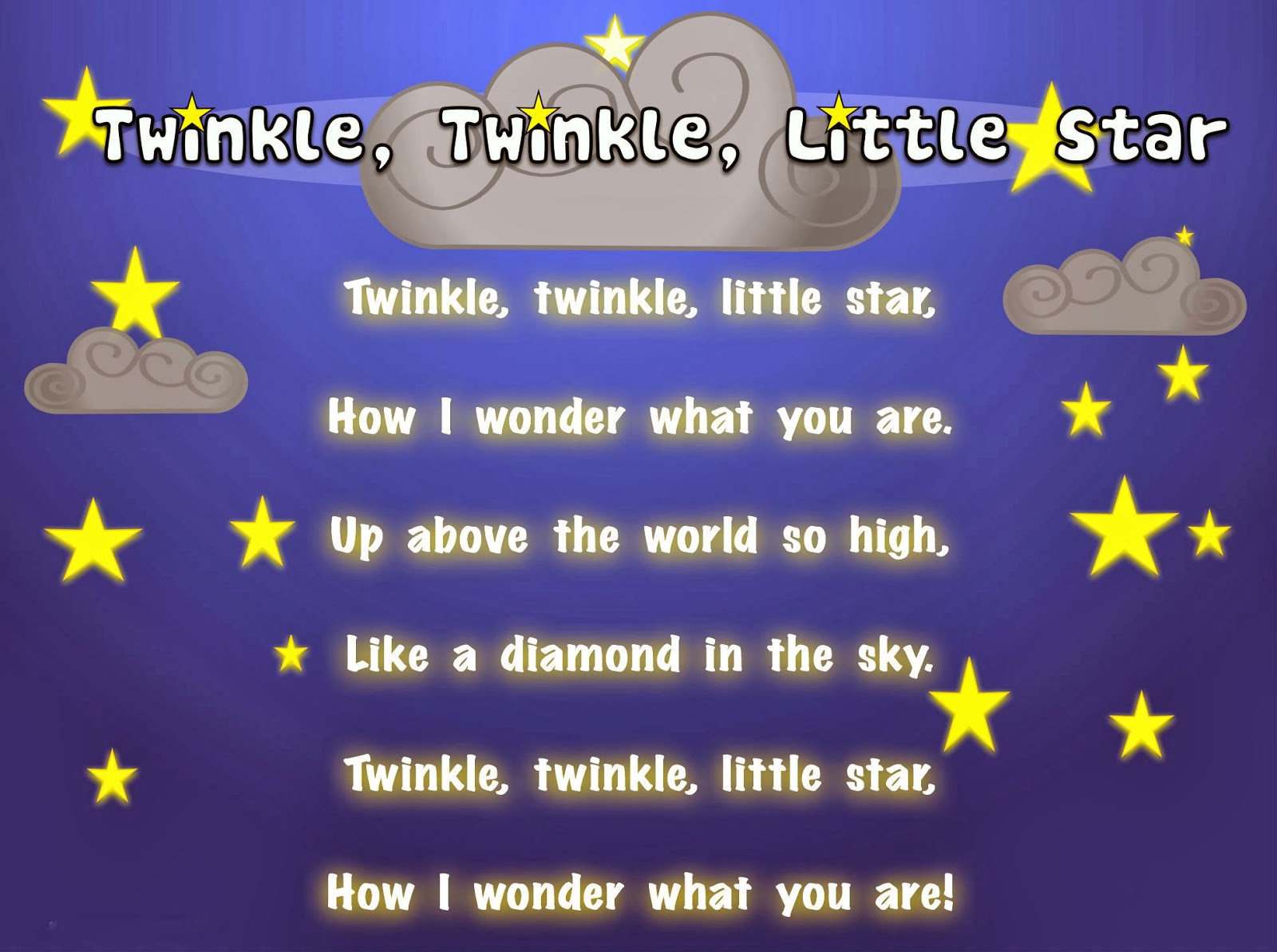 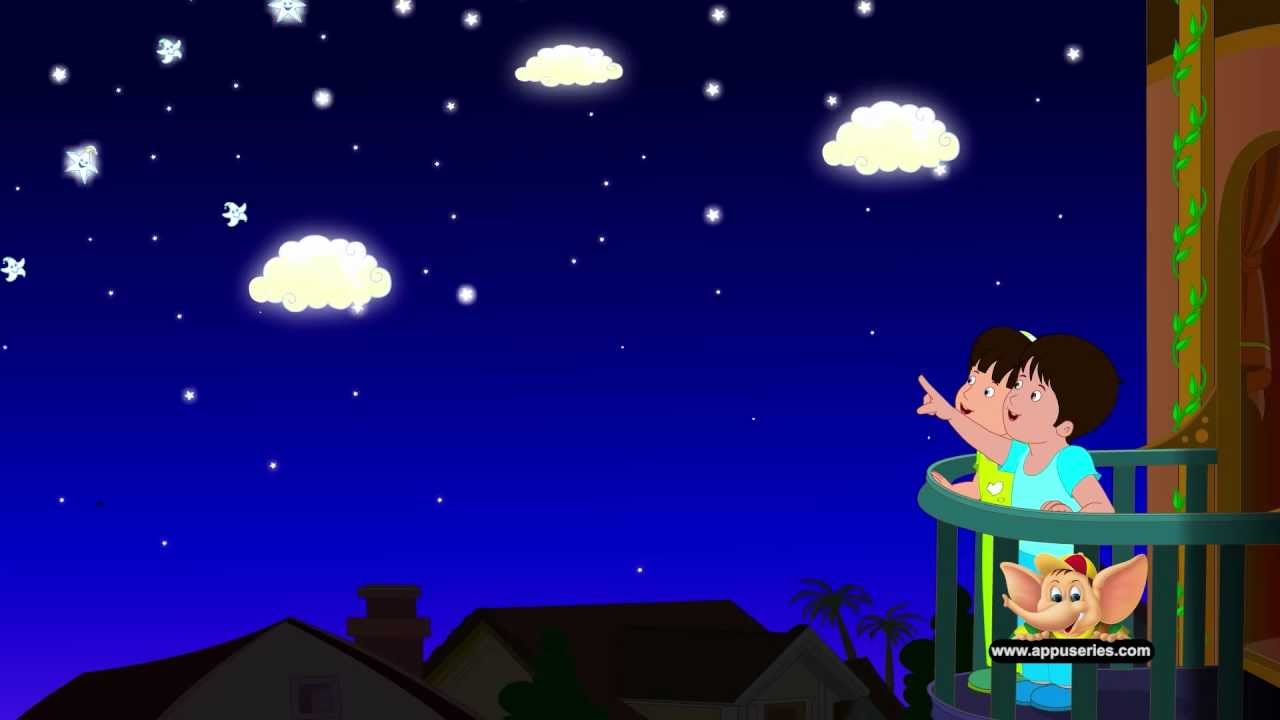 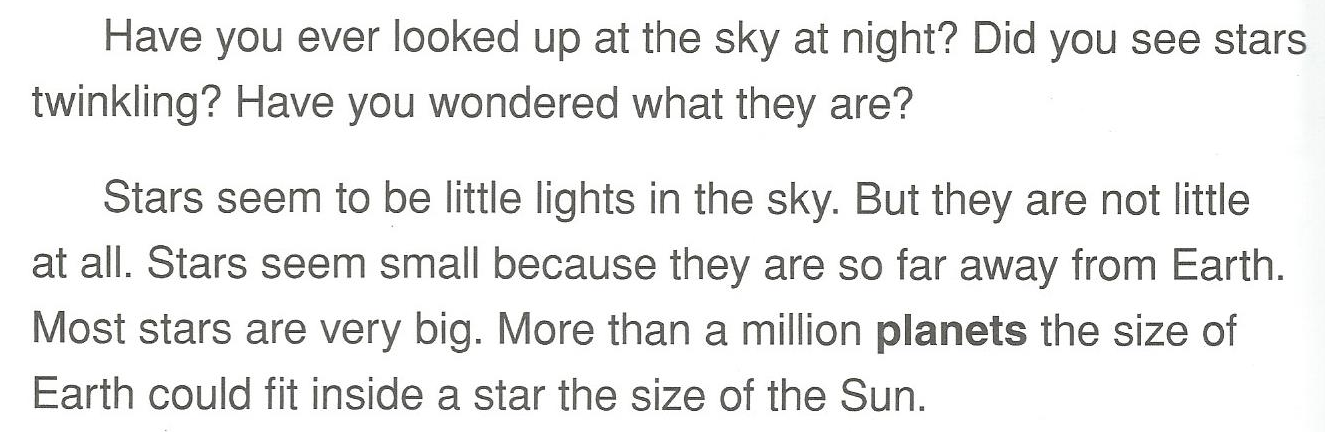 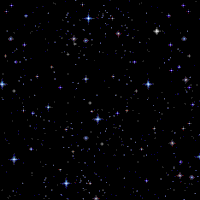 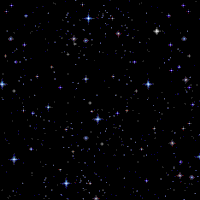 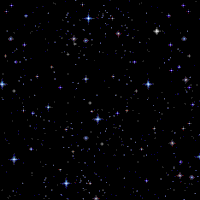 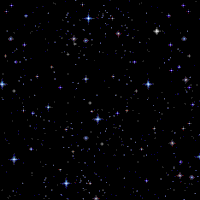 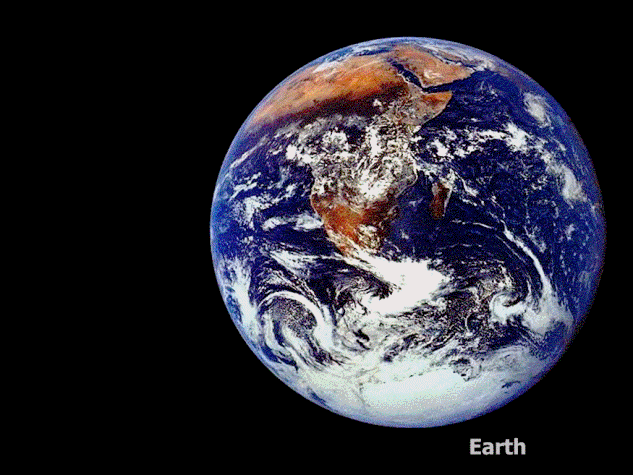 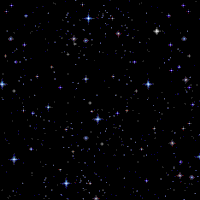 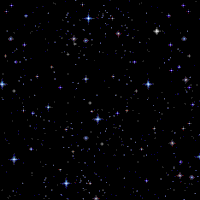 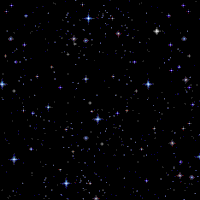 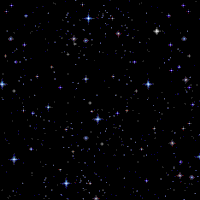 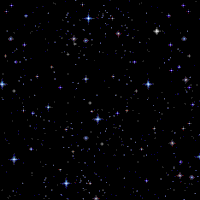 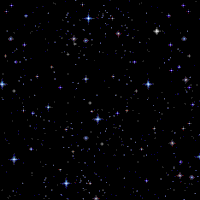 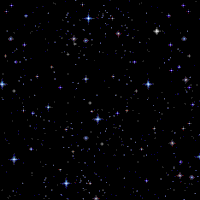 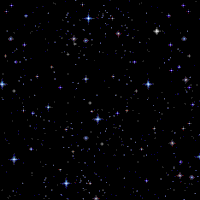 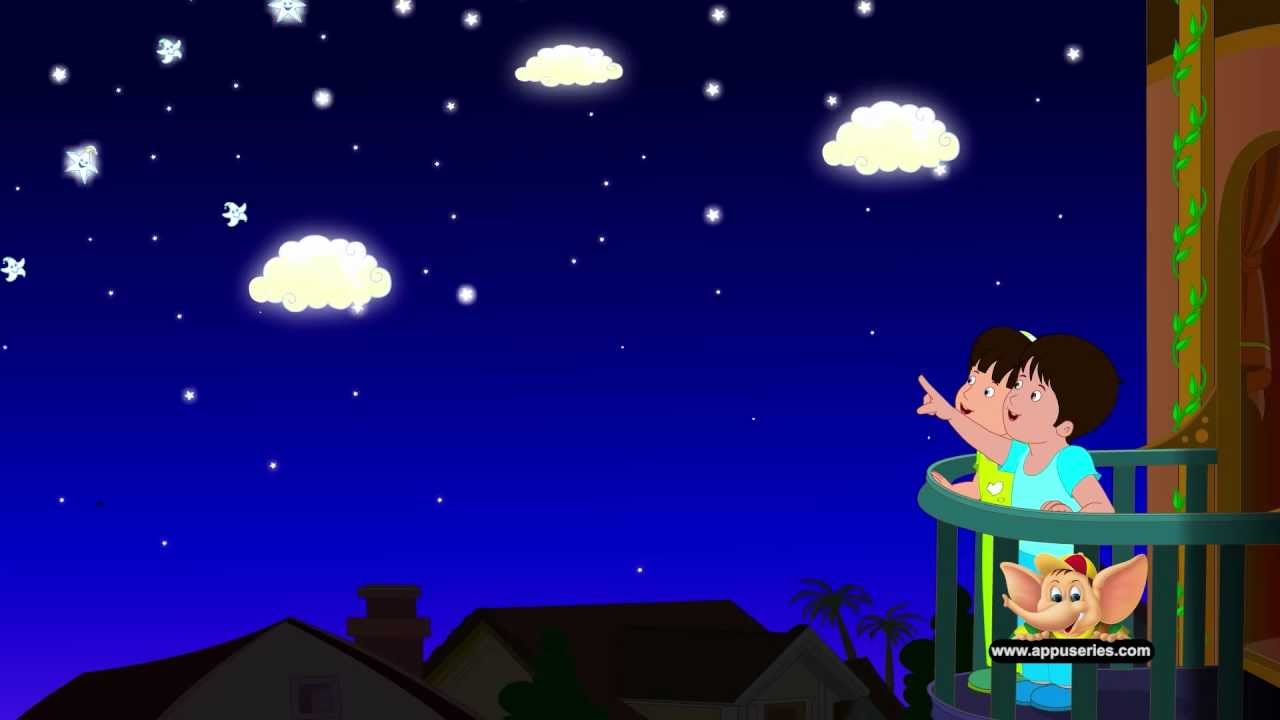 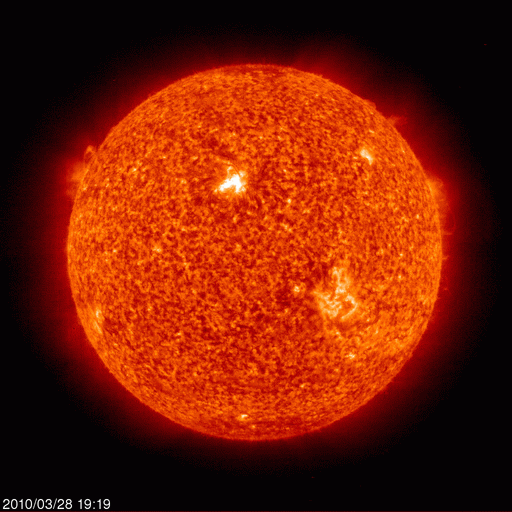 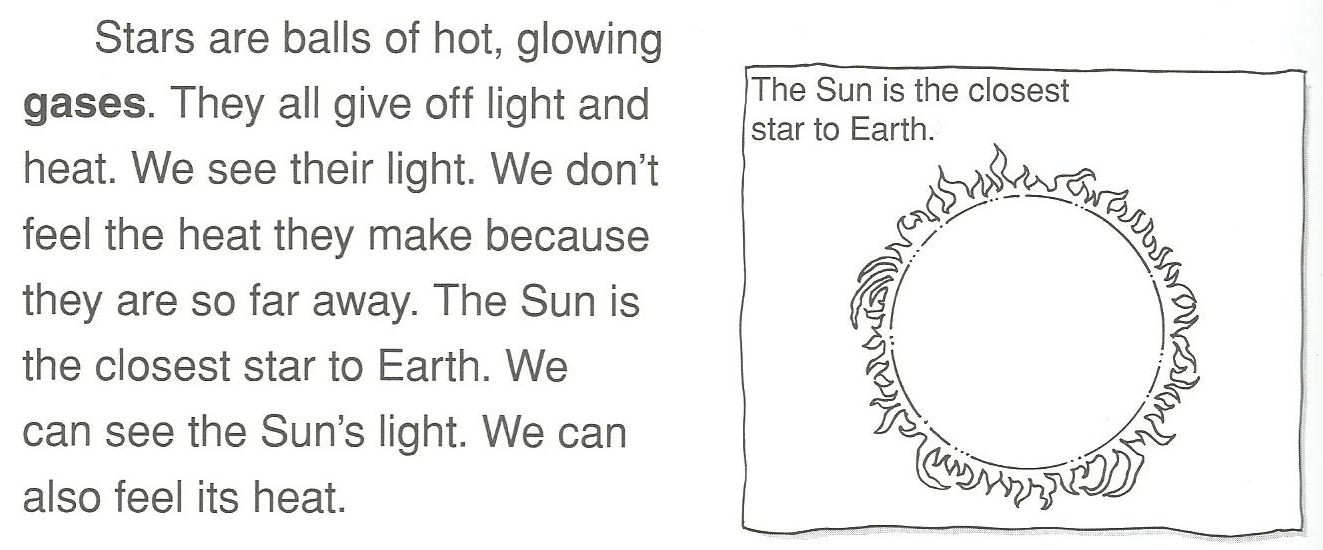 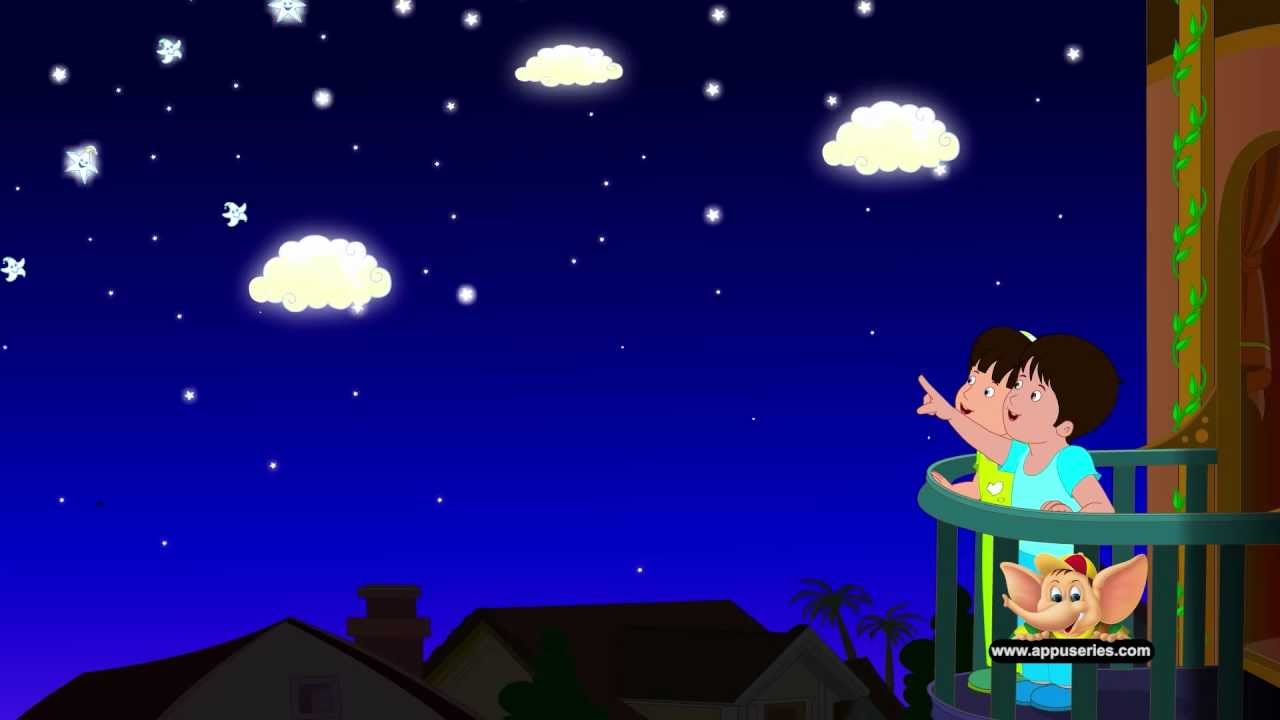 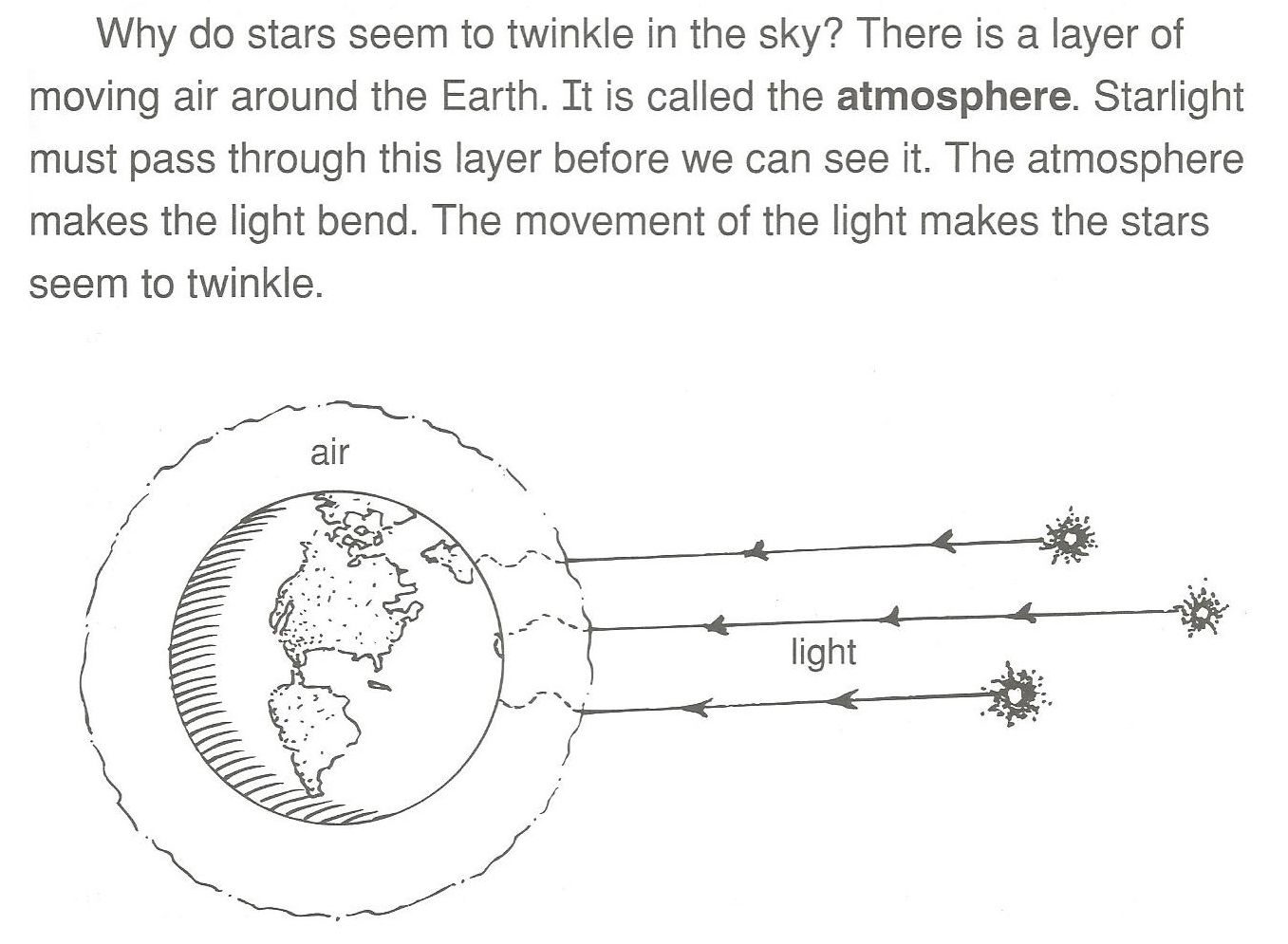 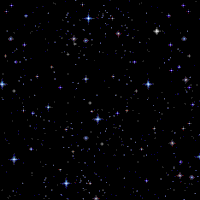 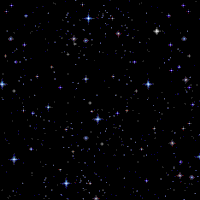 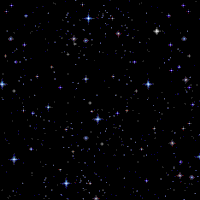 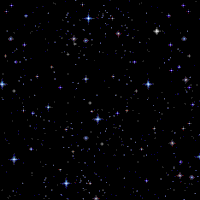 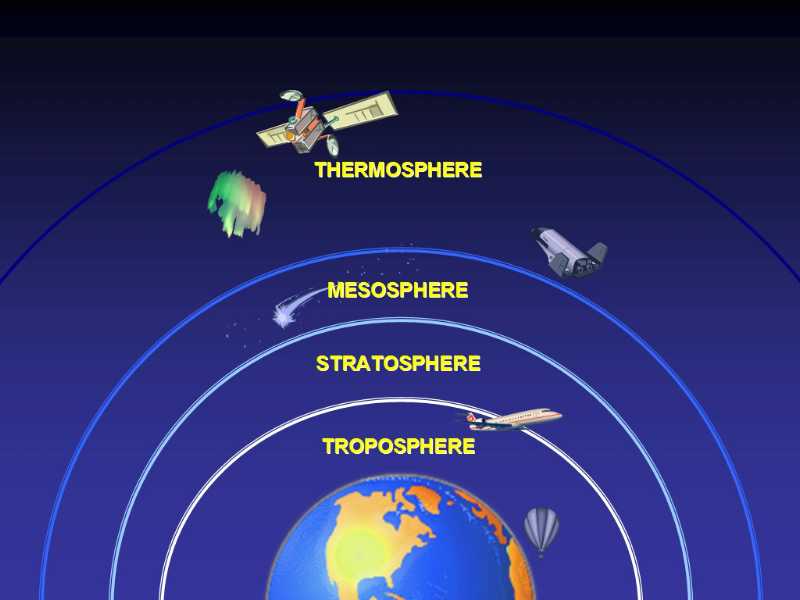 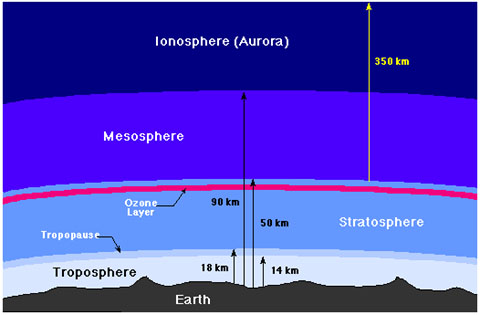 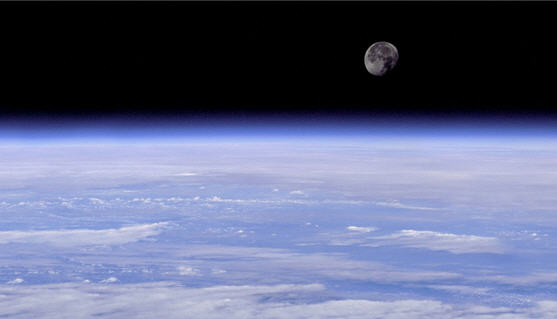 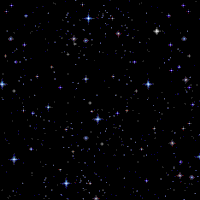 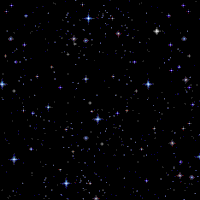 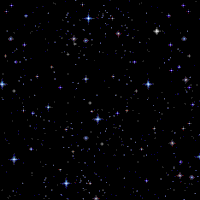 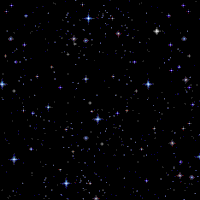 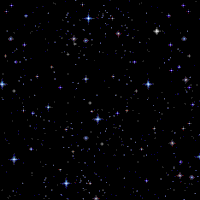 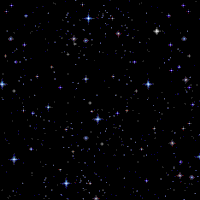 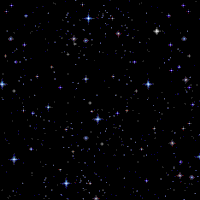 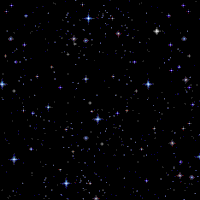 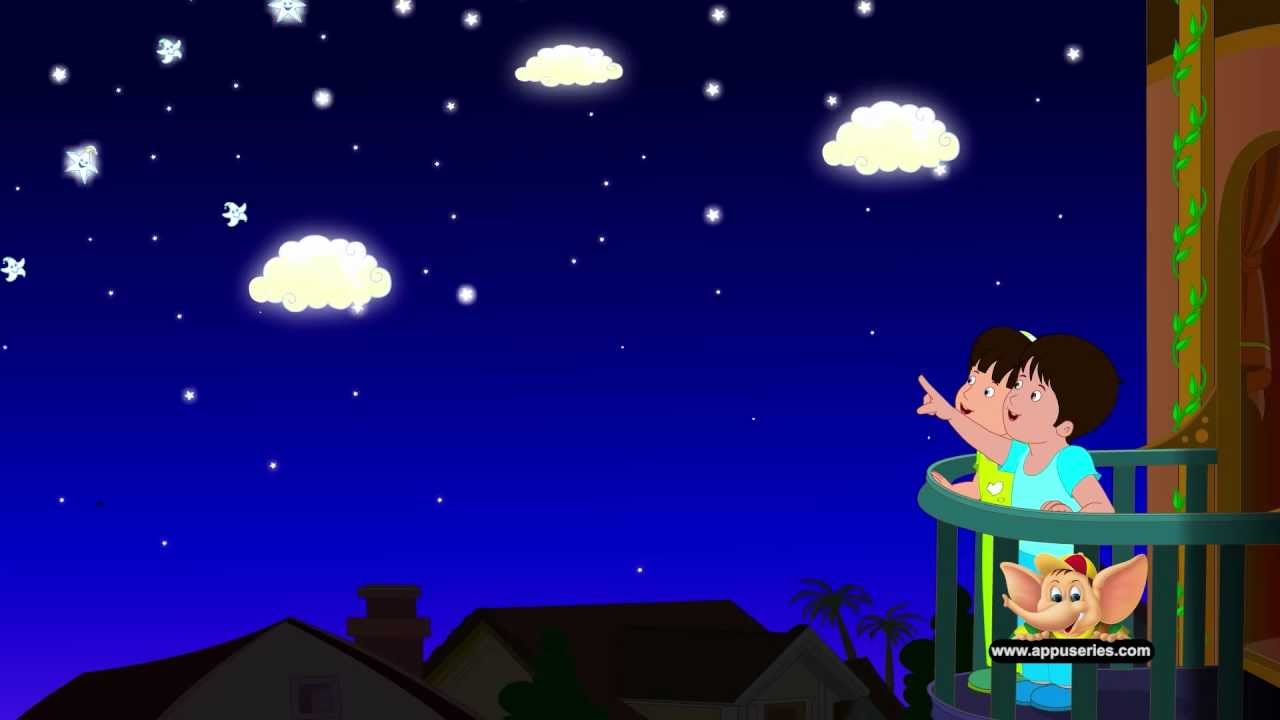 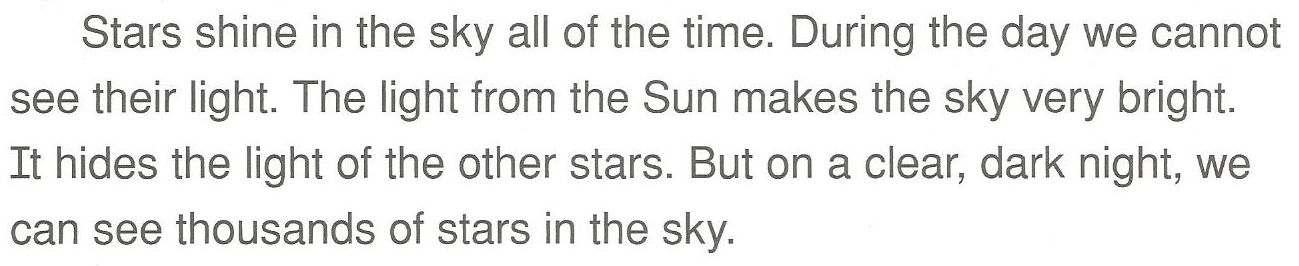 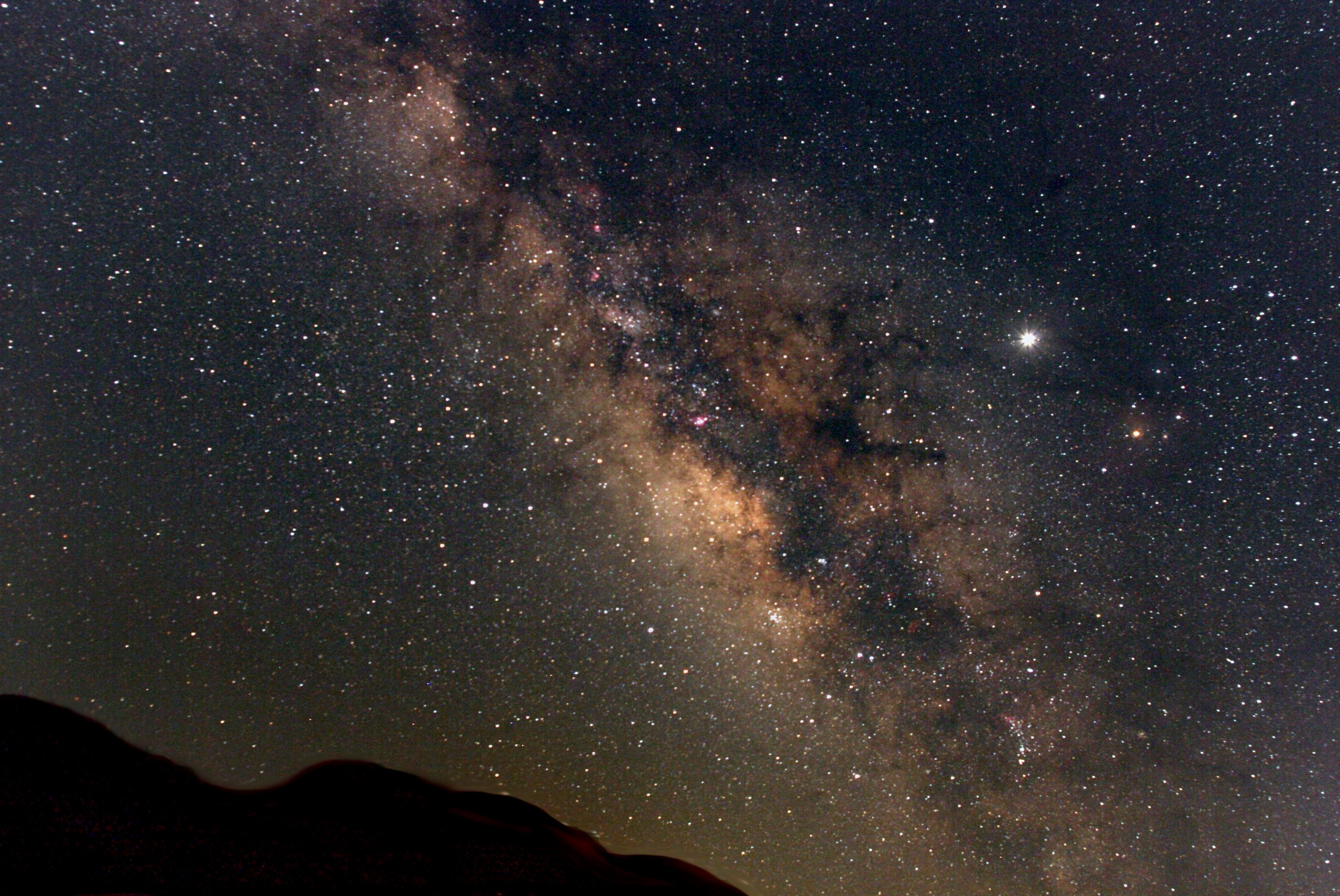 Milky Way
https://www.youtube.com/watch?v=GmWNs4QrshY
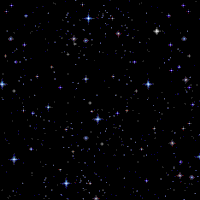 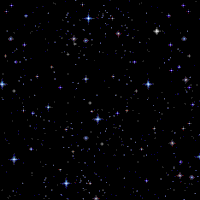 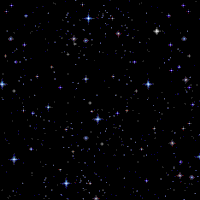 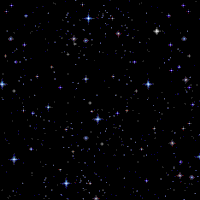 Have you looked at the sky at night?
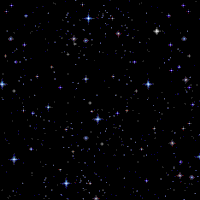 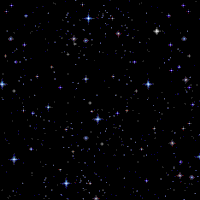 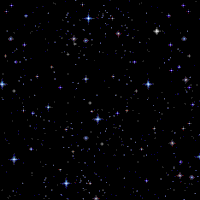 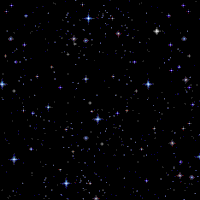 What is the brightest thing you see?

How many stars are there?
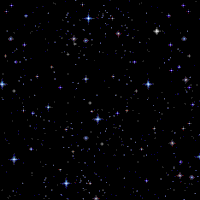 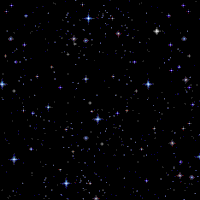 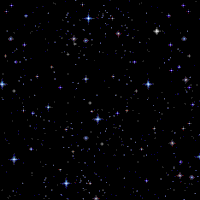 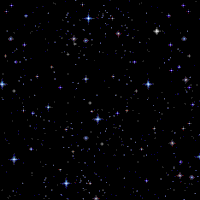 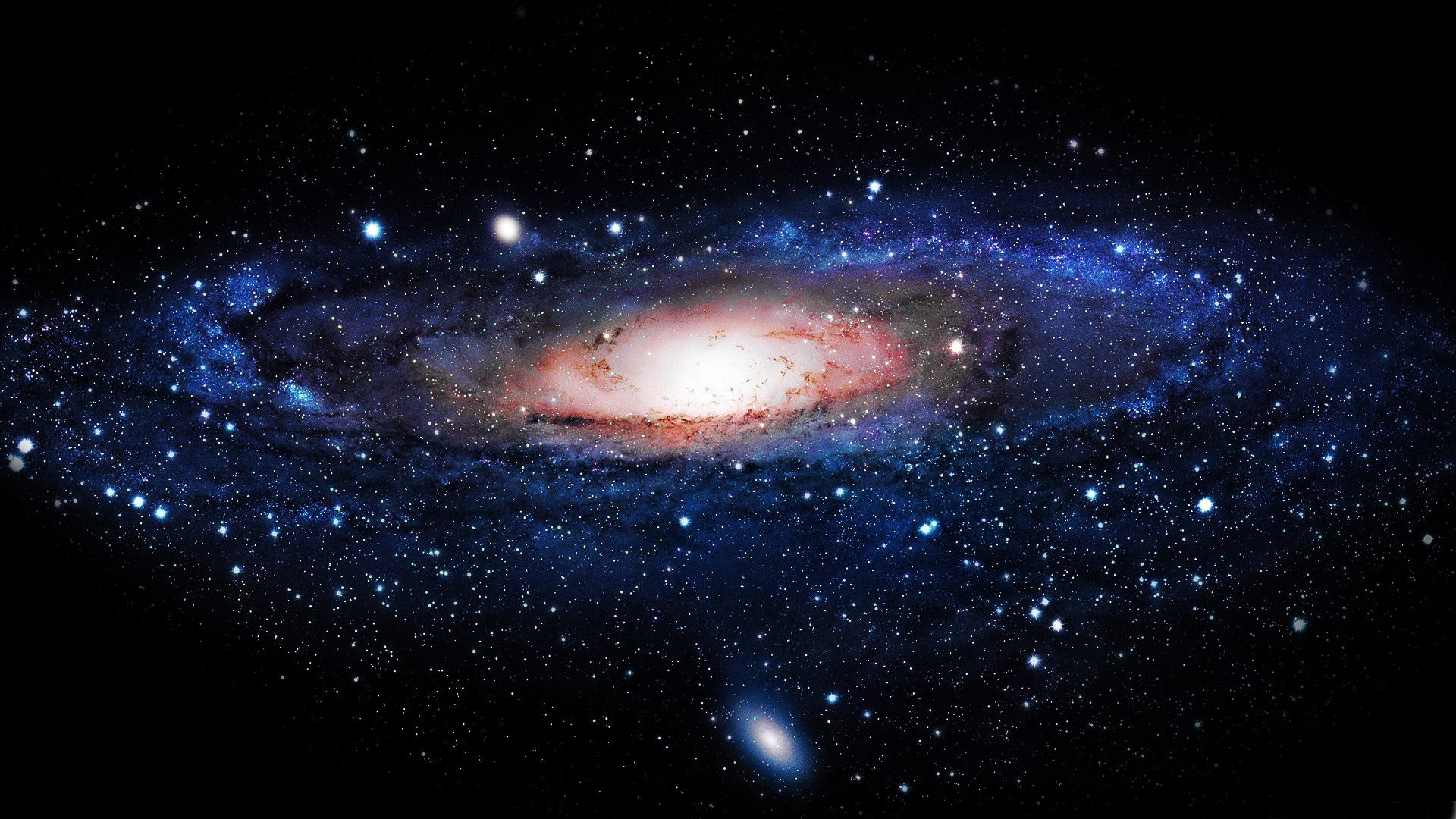 200,000,000,000 stars in the milky way
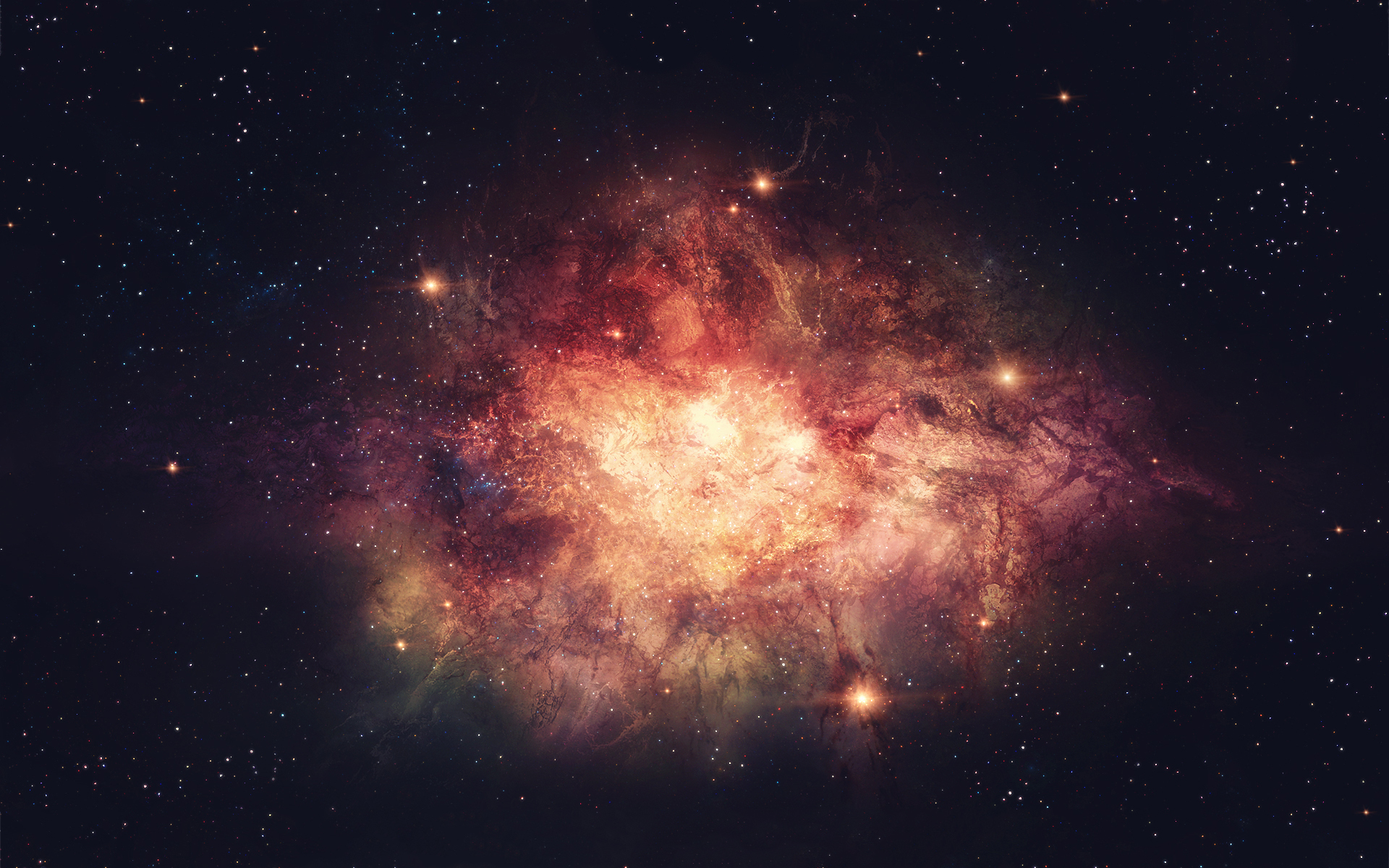 ~100,000,000,000,000,000,000,000stars in the universe
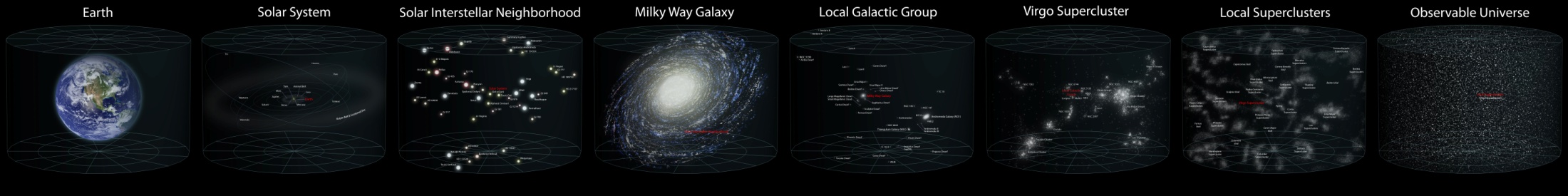 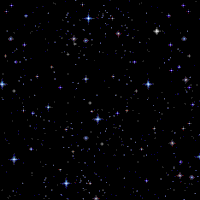 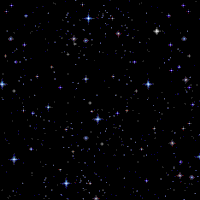 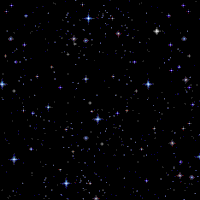 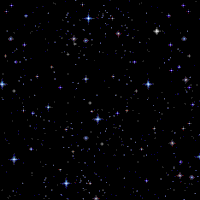 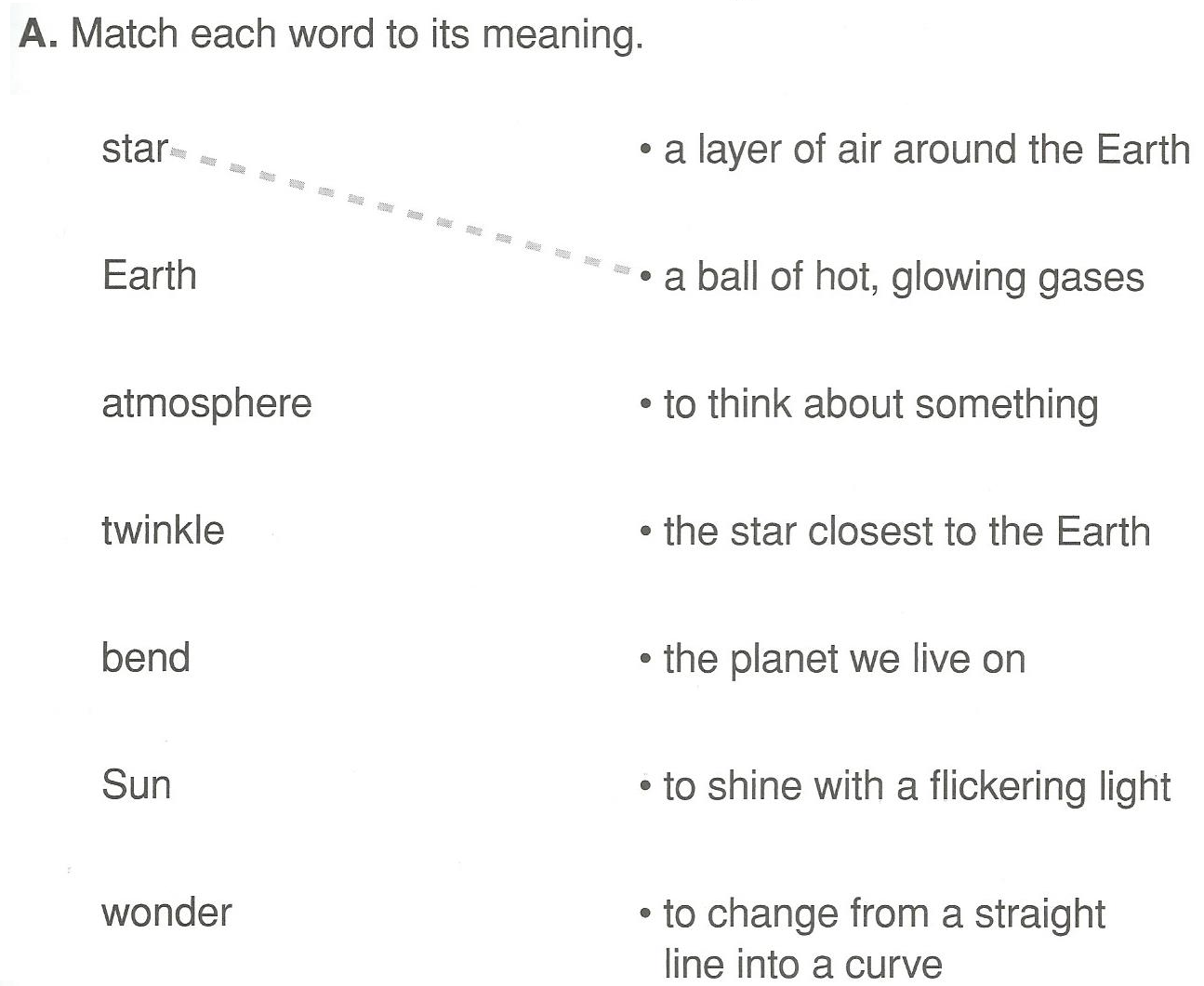 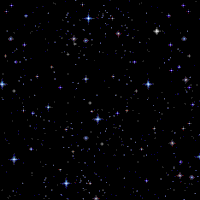 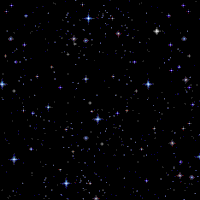 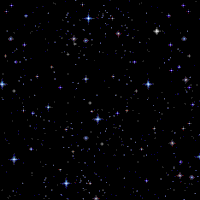 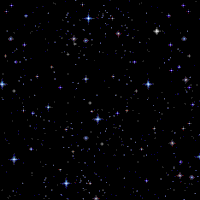 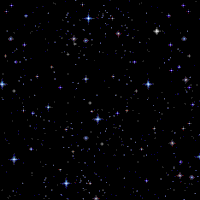 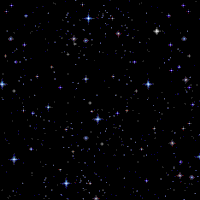 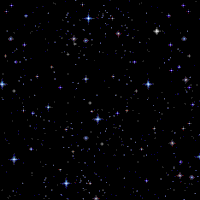 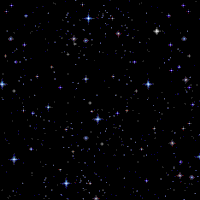 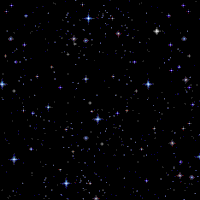 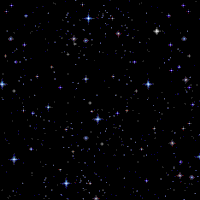 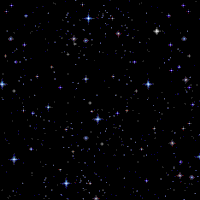 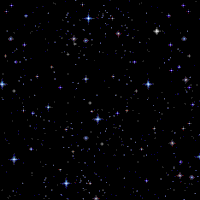 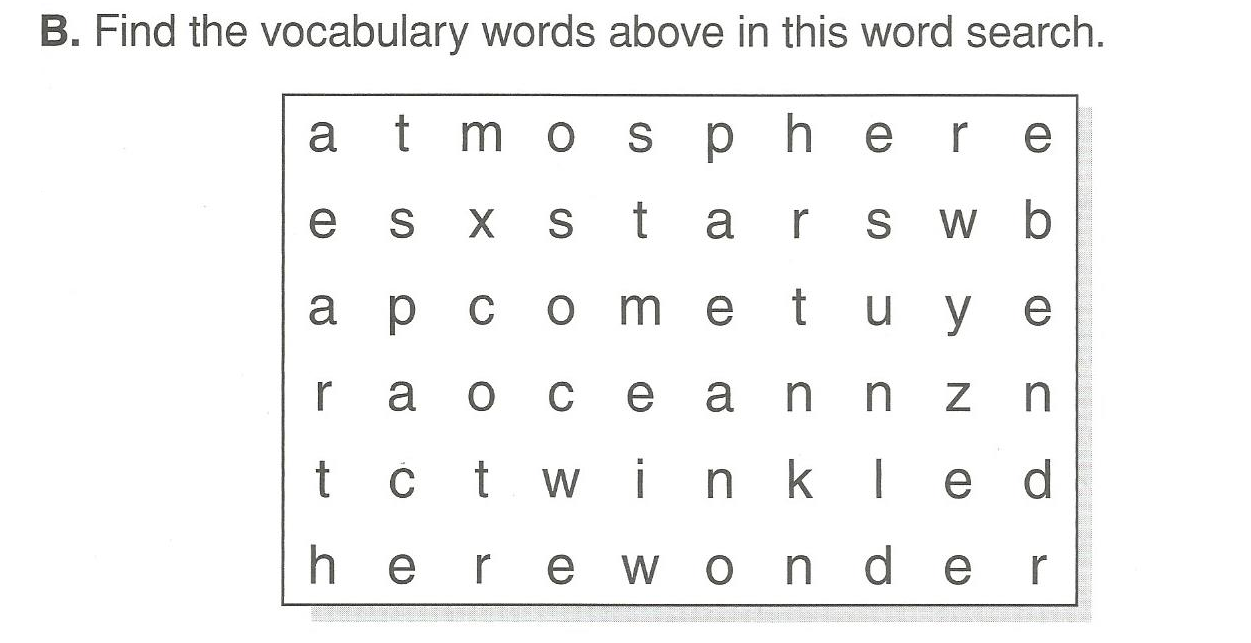 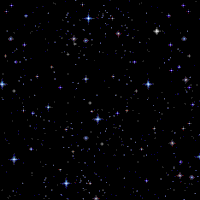 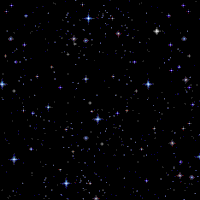 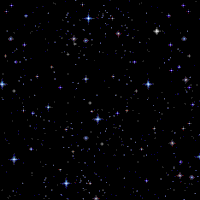 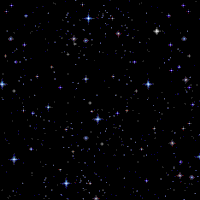 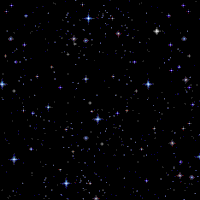 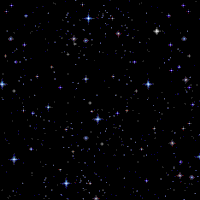 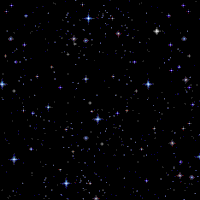 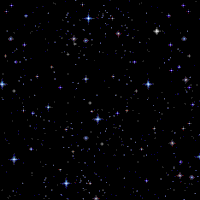 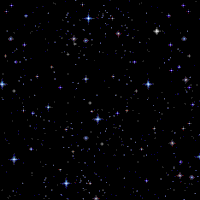 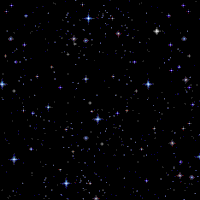 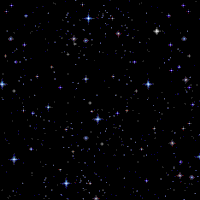 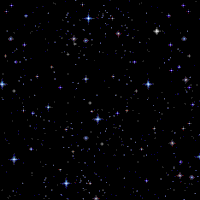 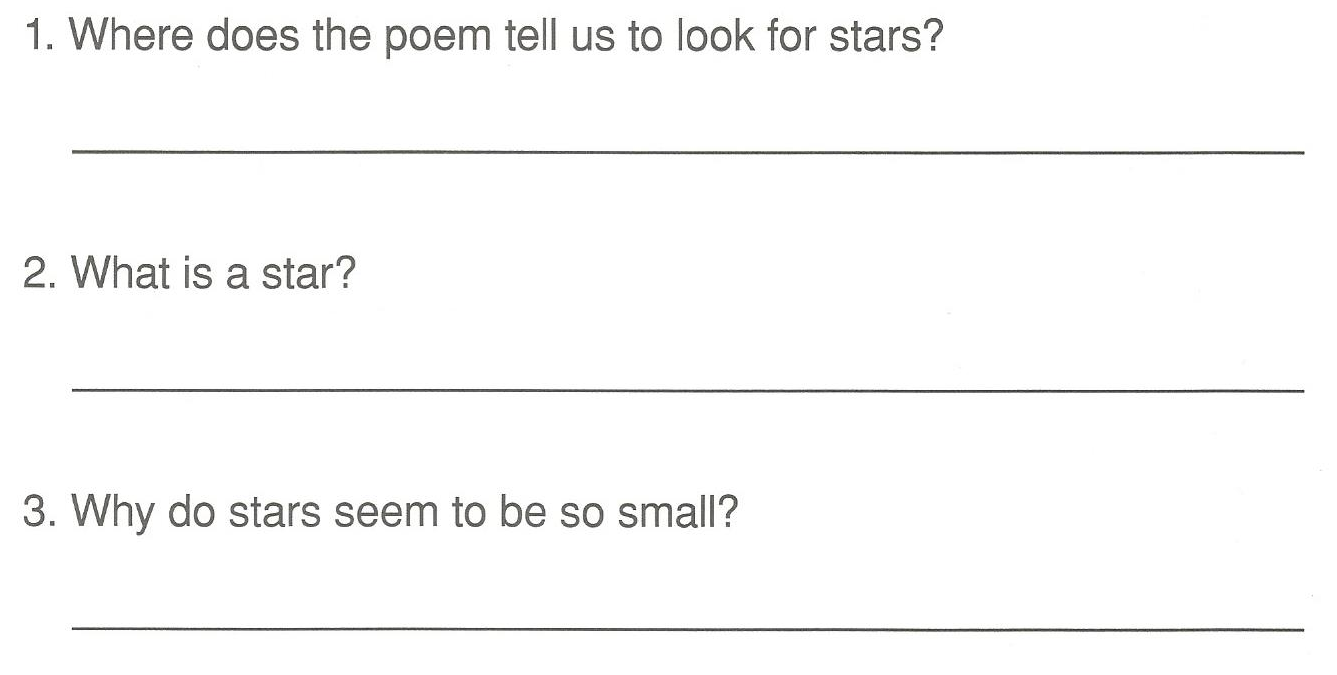 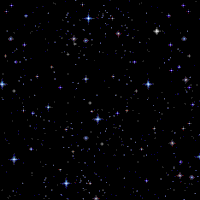 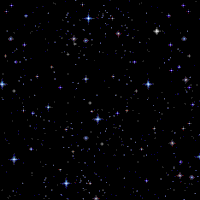 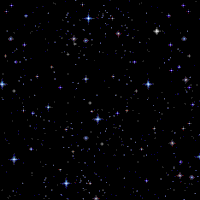 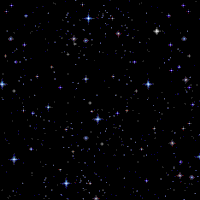 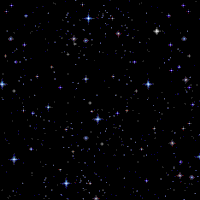 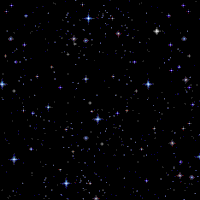 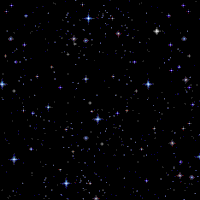 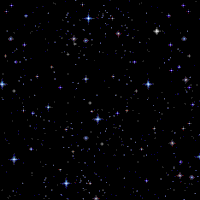 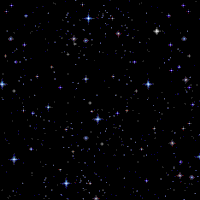 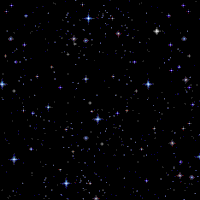 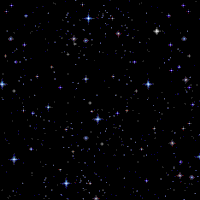 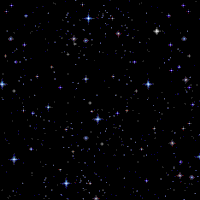 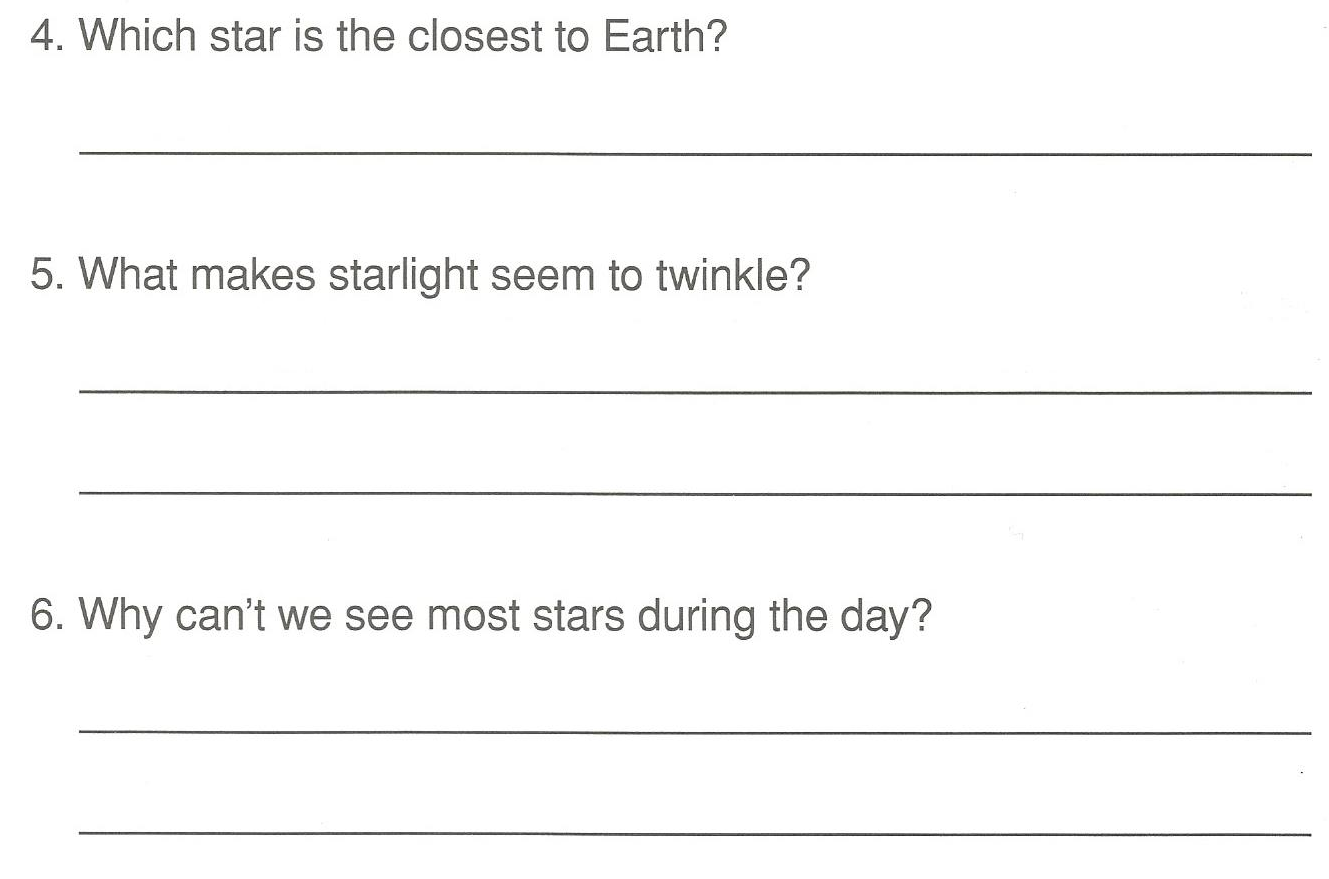 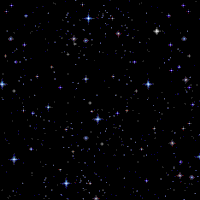 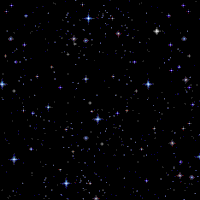 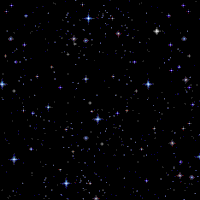 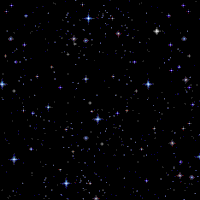 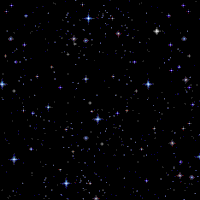 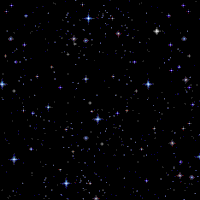 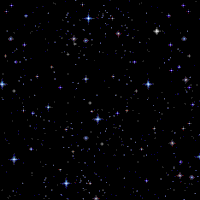 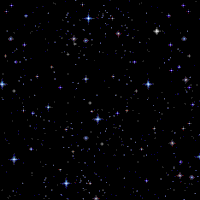 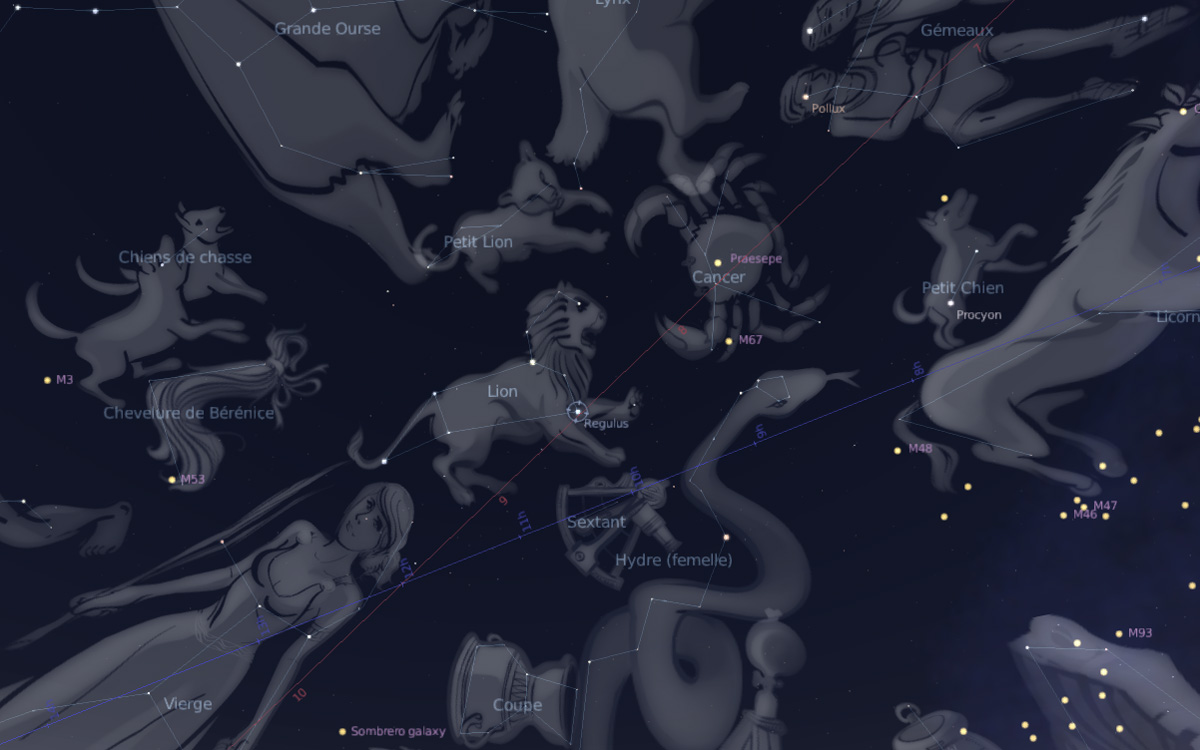 Star Constellations
https://www.youtube.com/watch?v=uKXBtWHExwQ
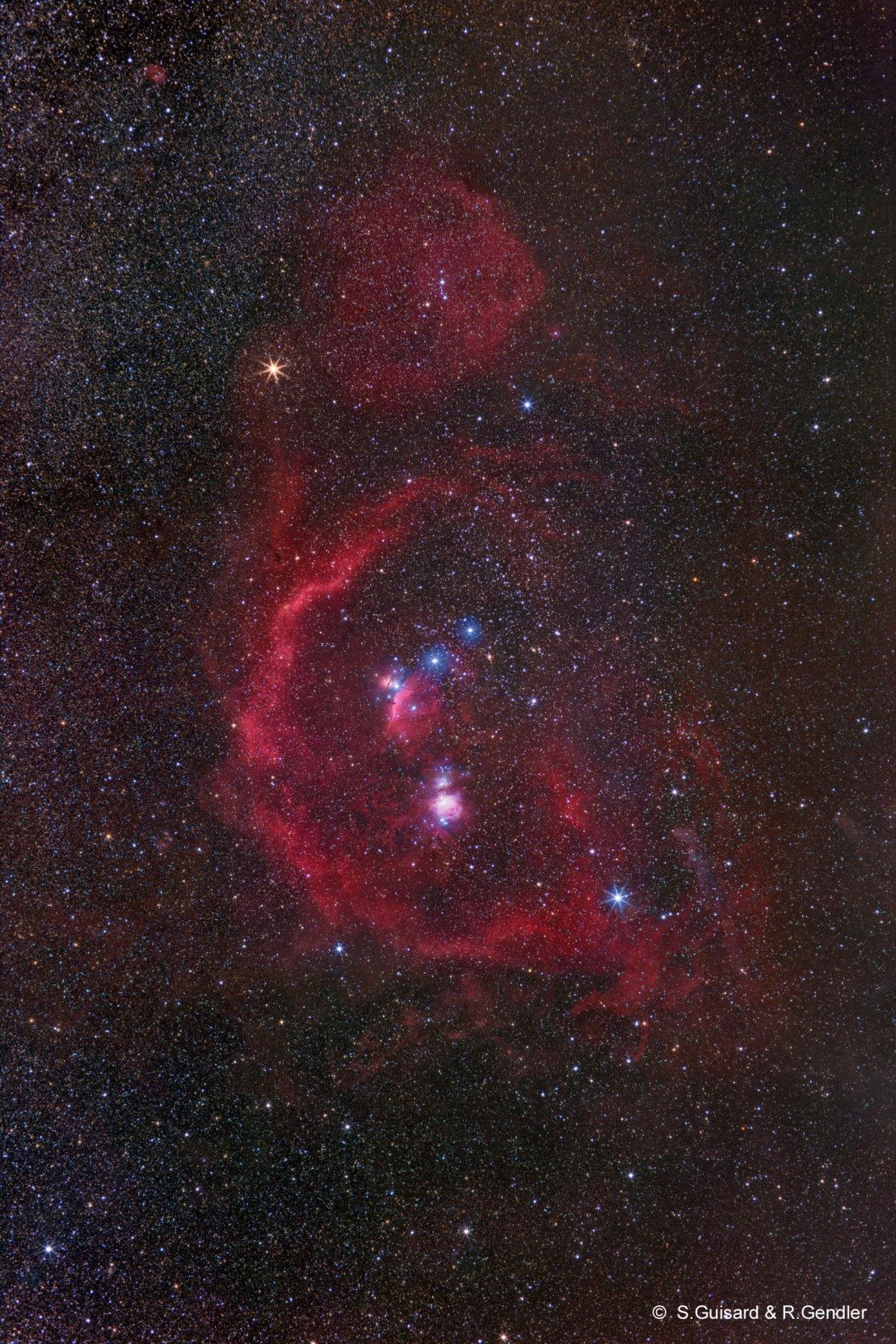 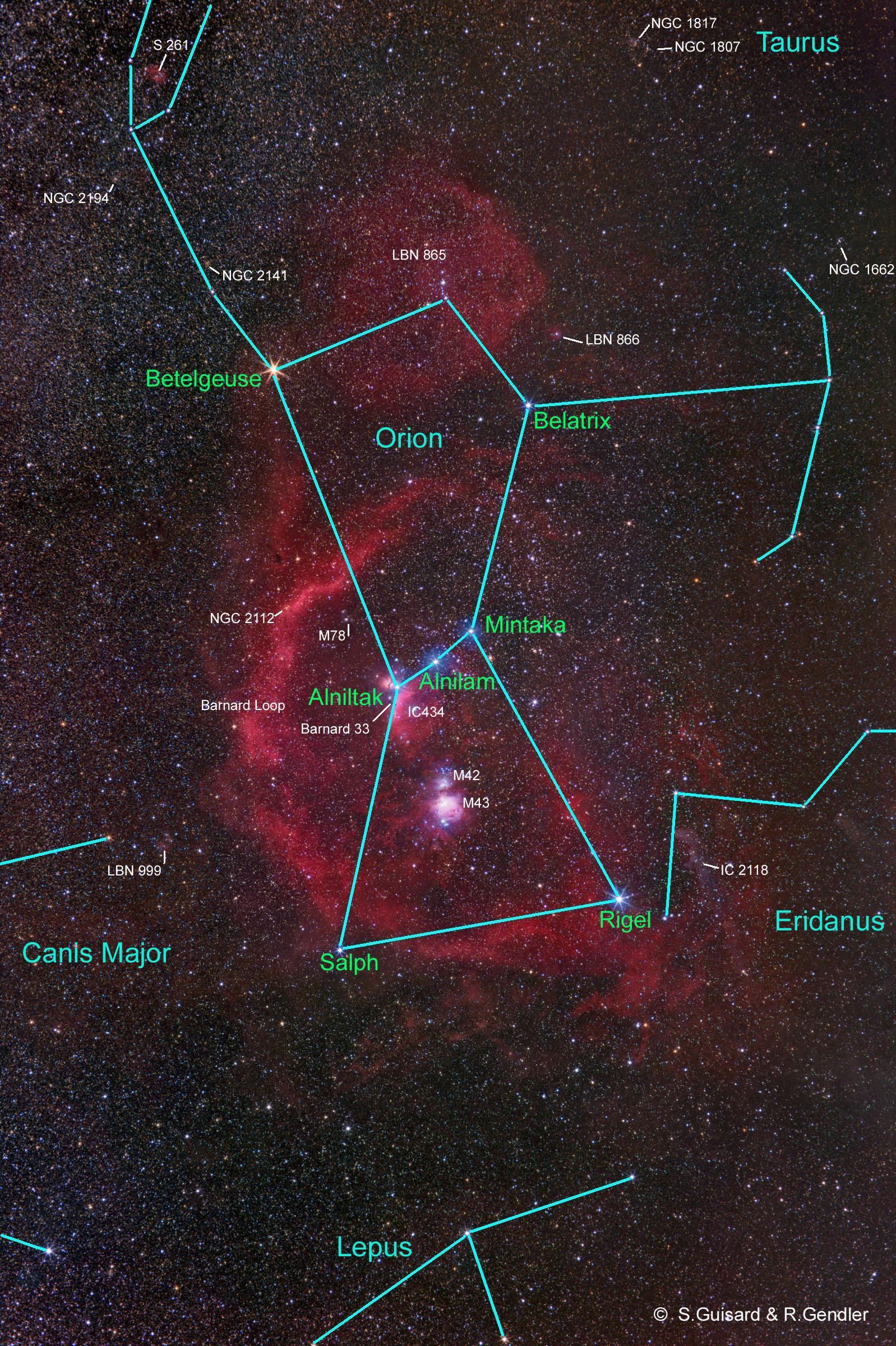 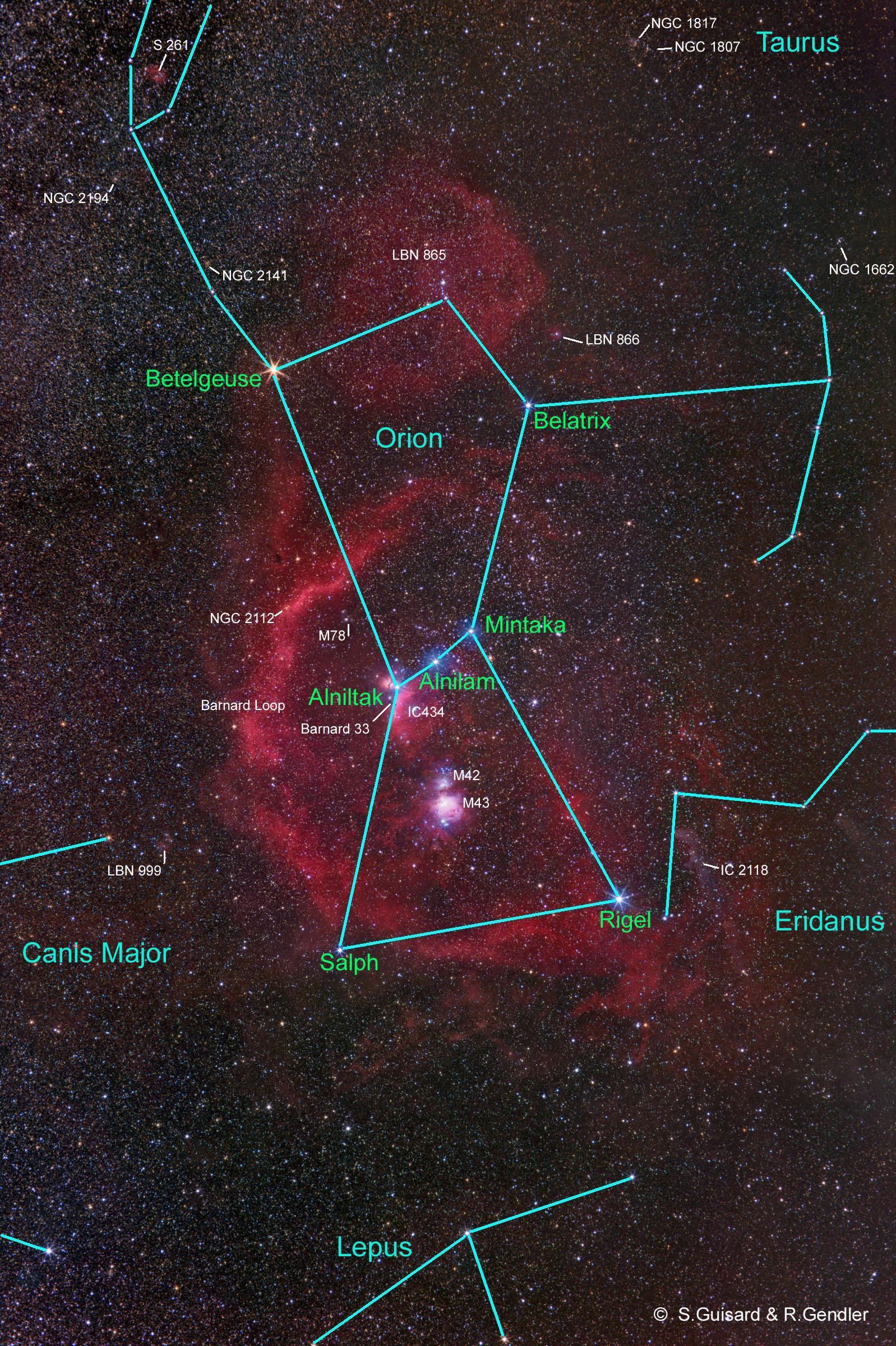 Star Signs (Zodiac Signs)
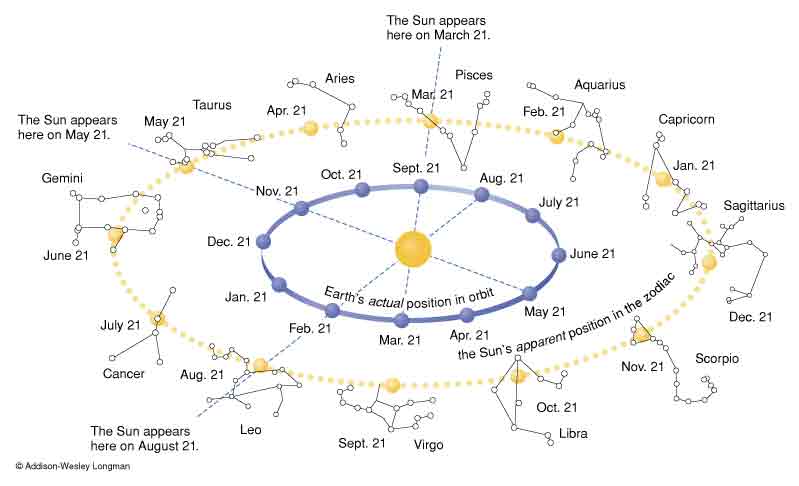 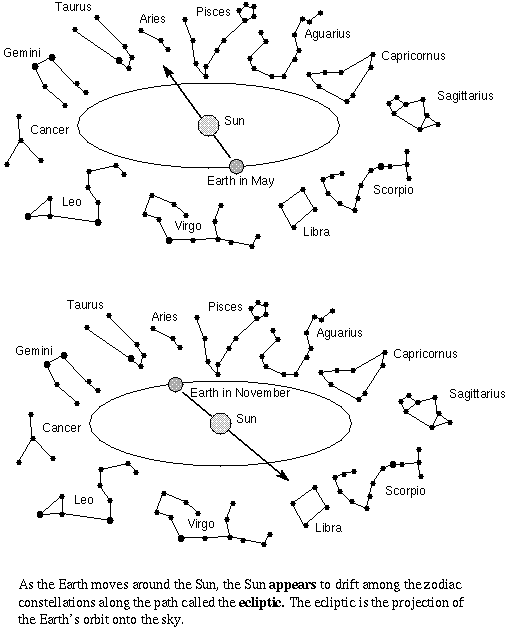 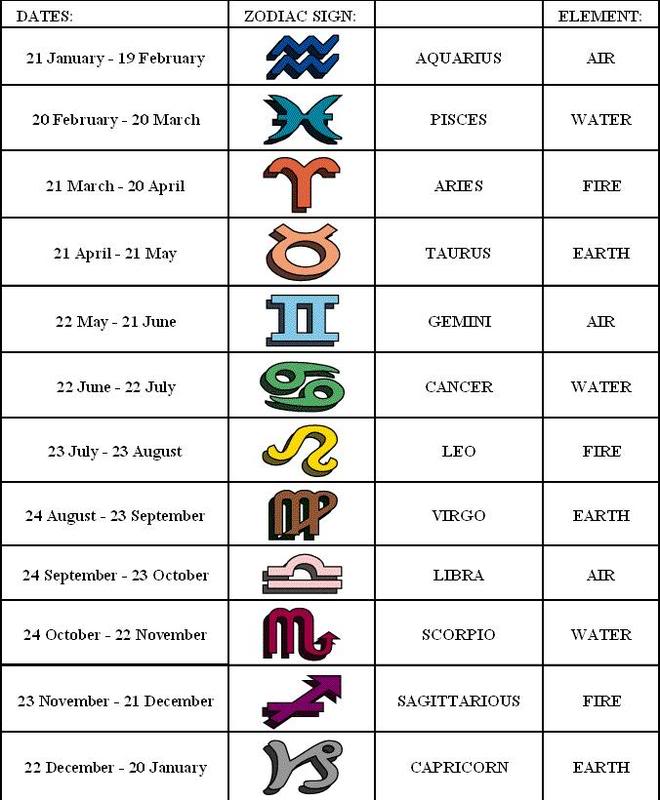 Zodiac Dates:  What is your sign?
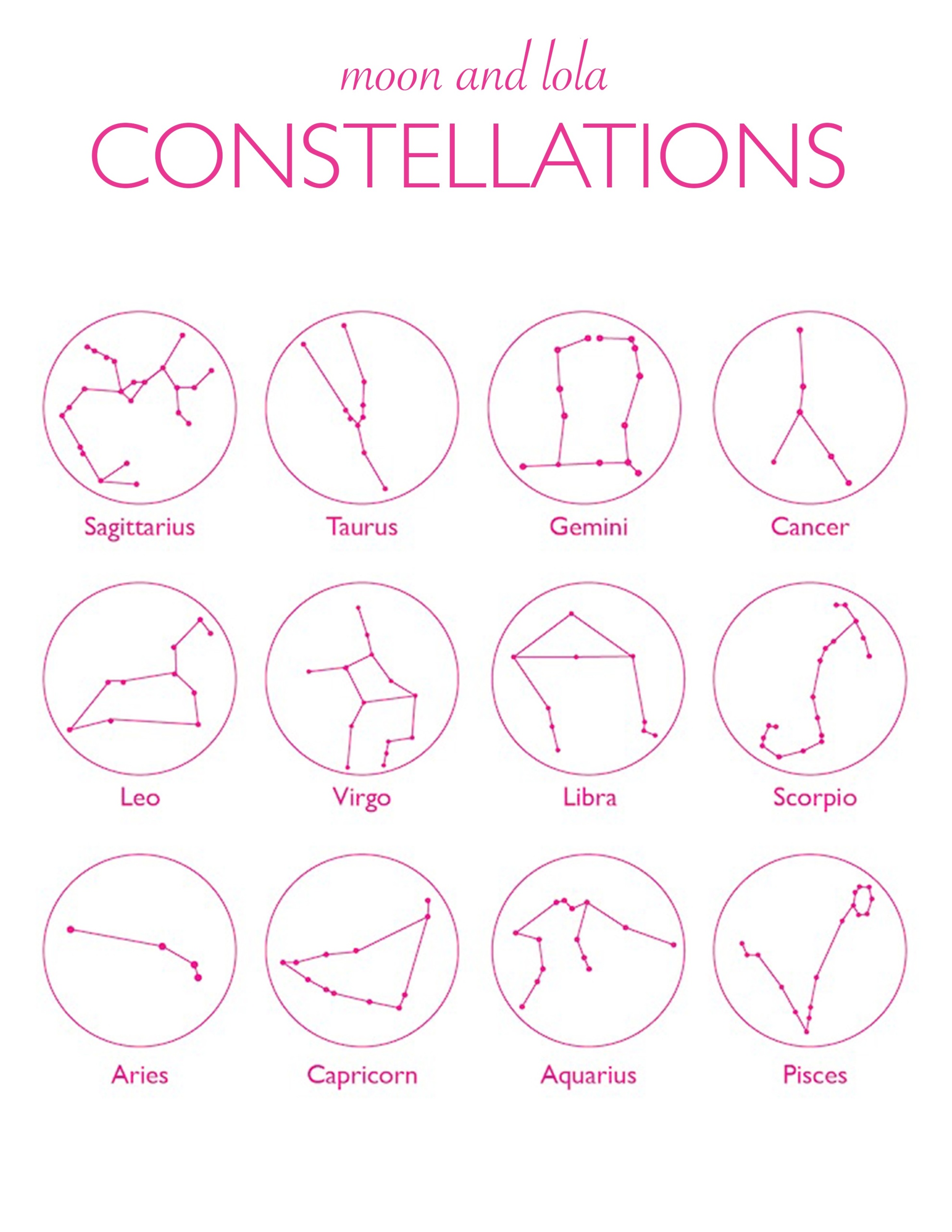 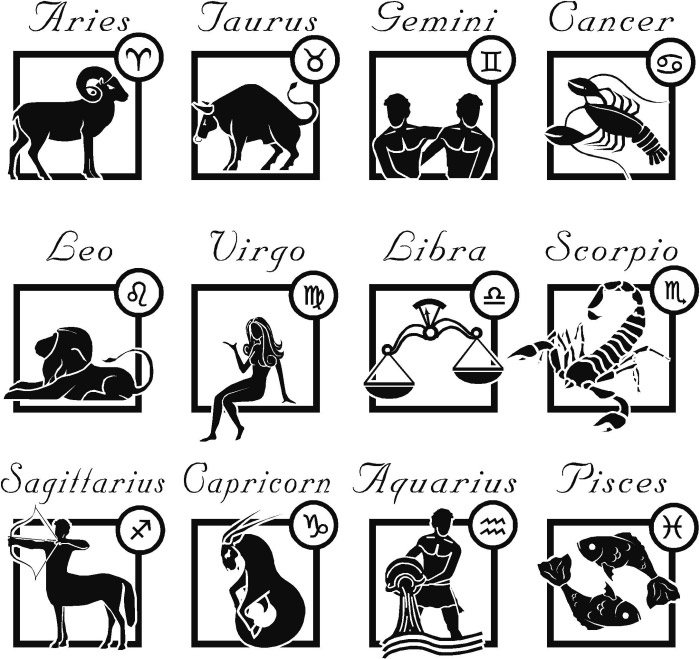 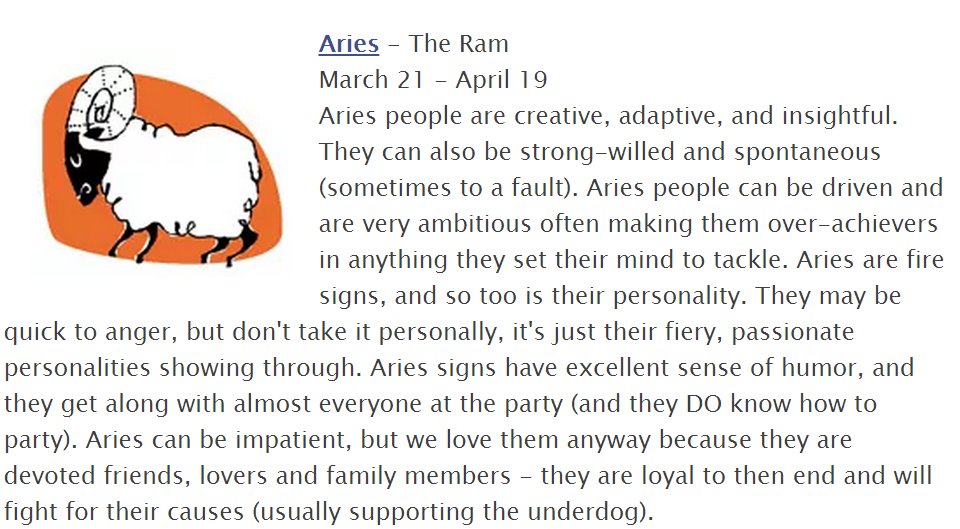 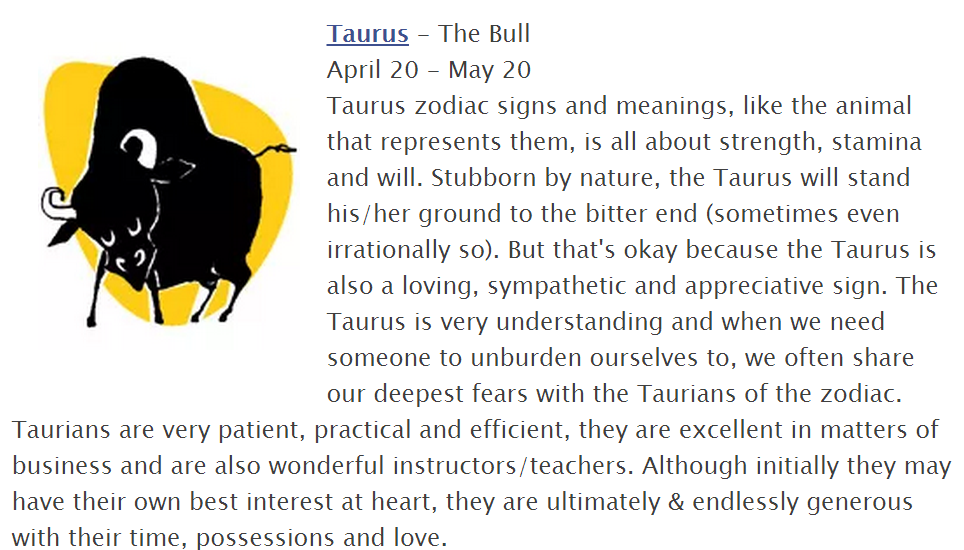 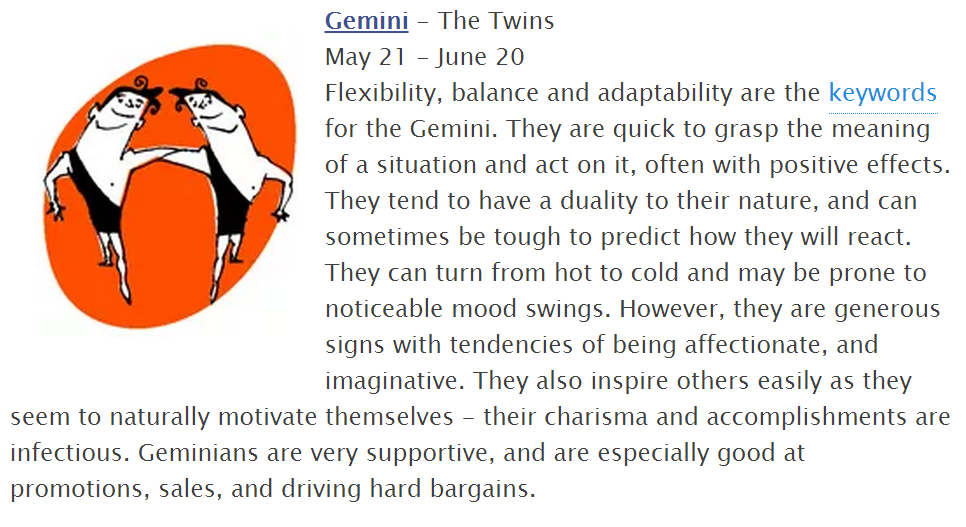 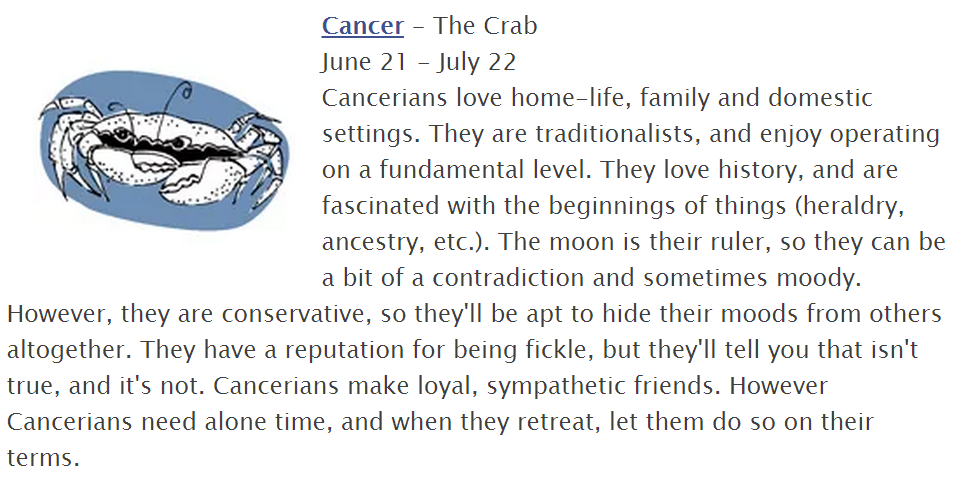 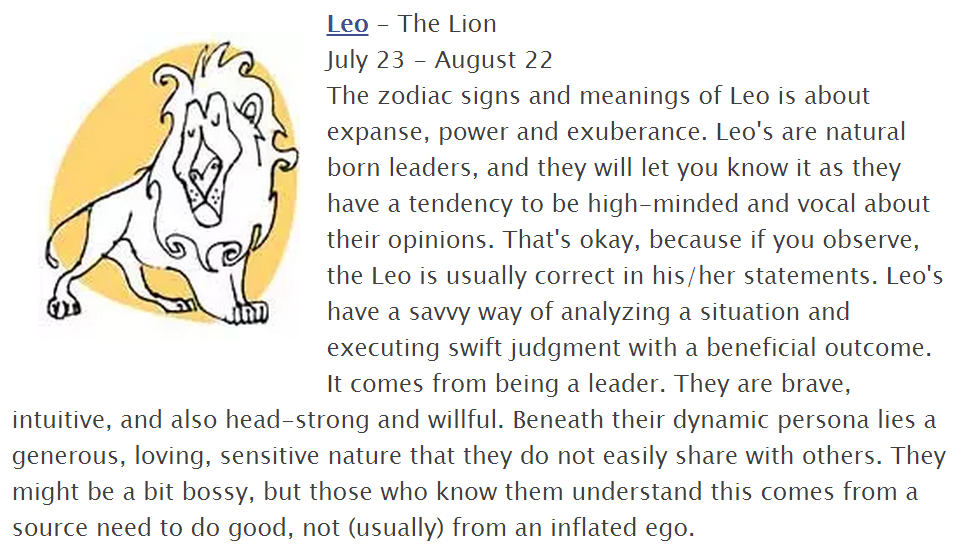 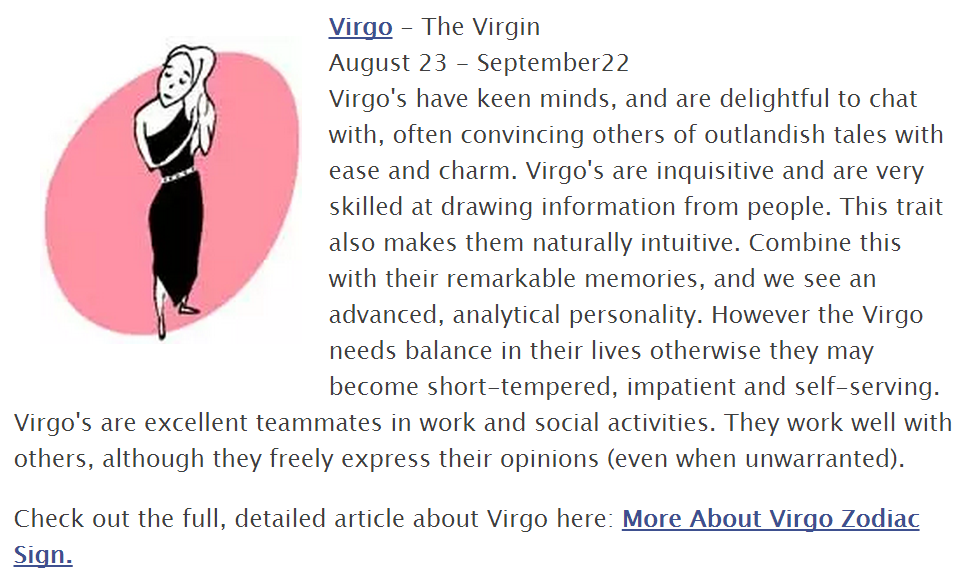 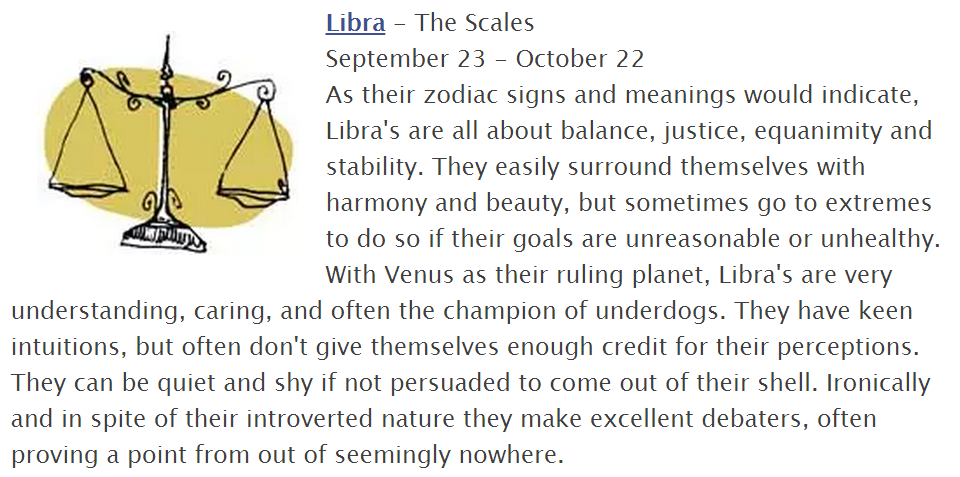 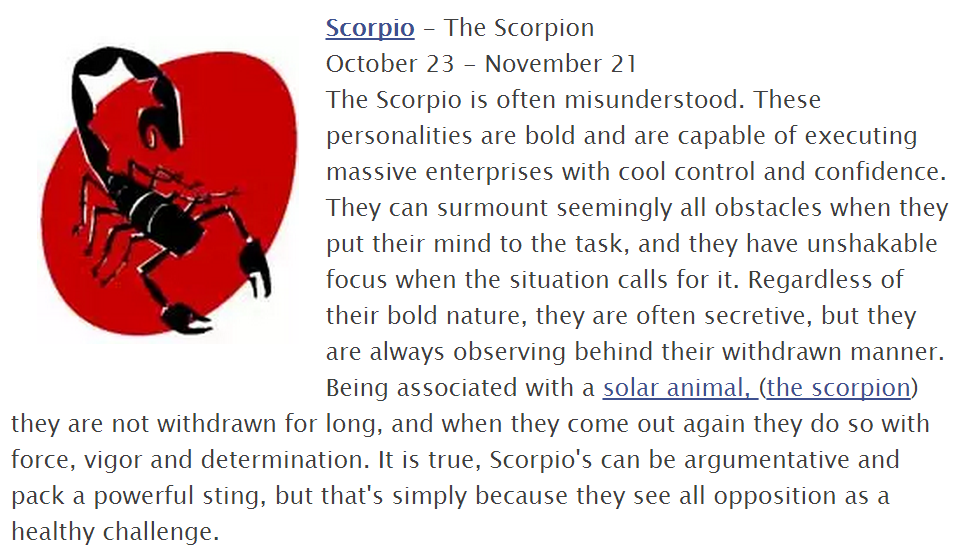 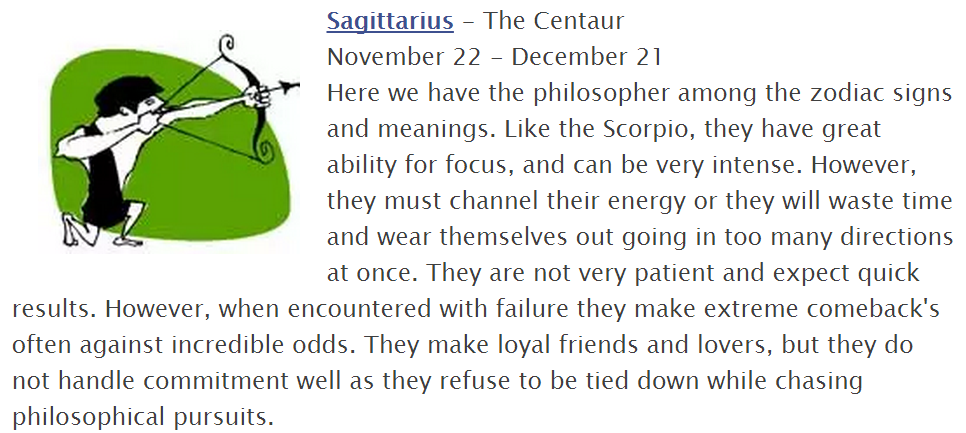 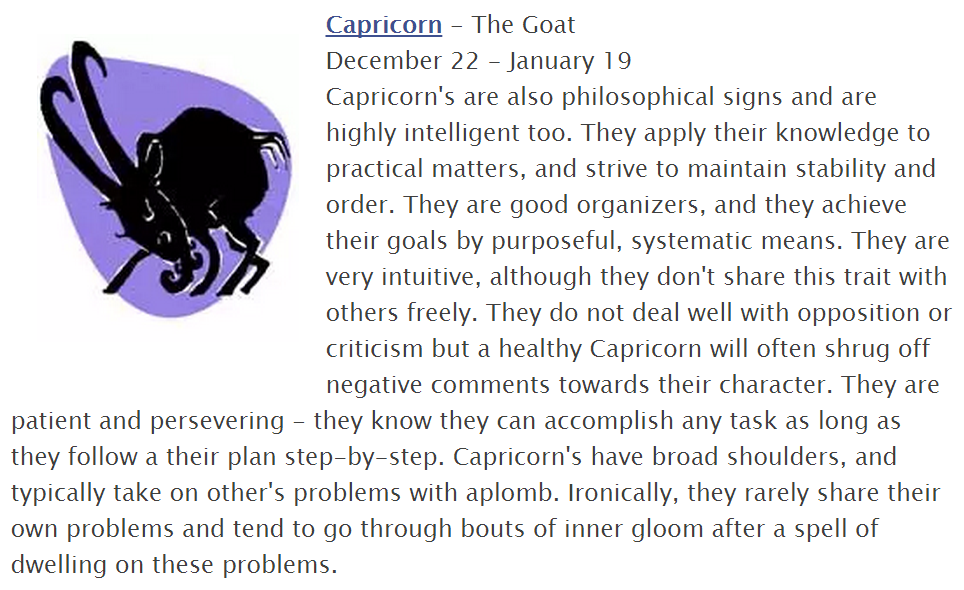 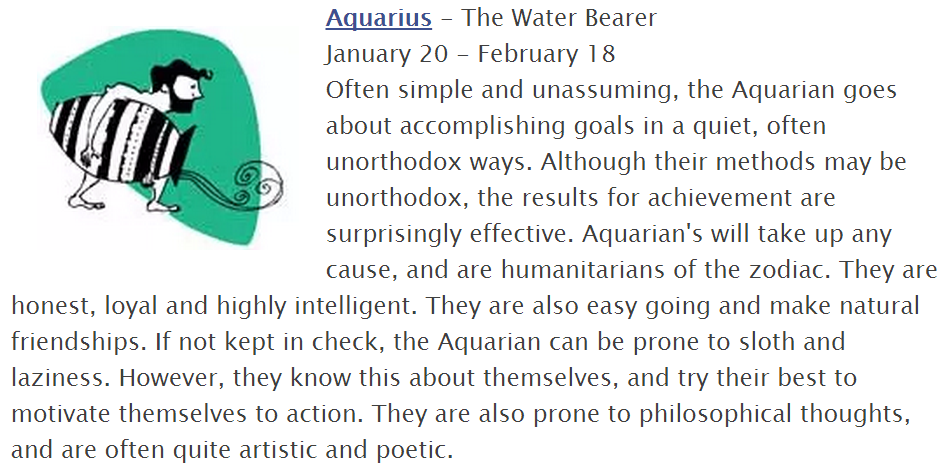 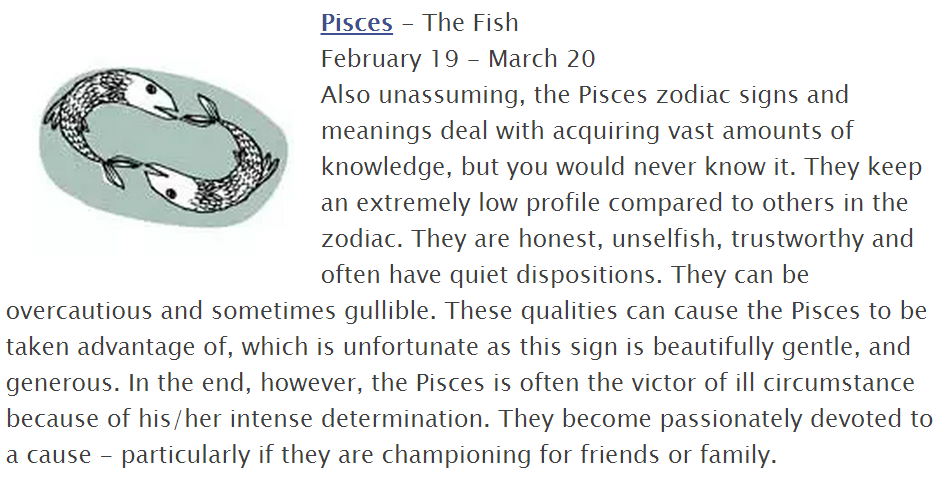 How Small are We?
https://www.youtube.com/watch?v=_IVqMXPFYwI